BEYOND FIFTY SHADES OF GREY
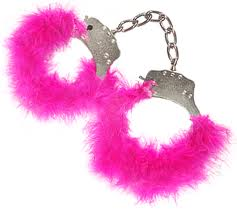 Developing and maintaining erotic fiction and erotica collections in the public library

Barbara Bourrier-Lacroix
May 2016
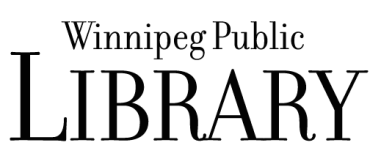 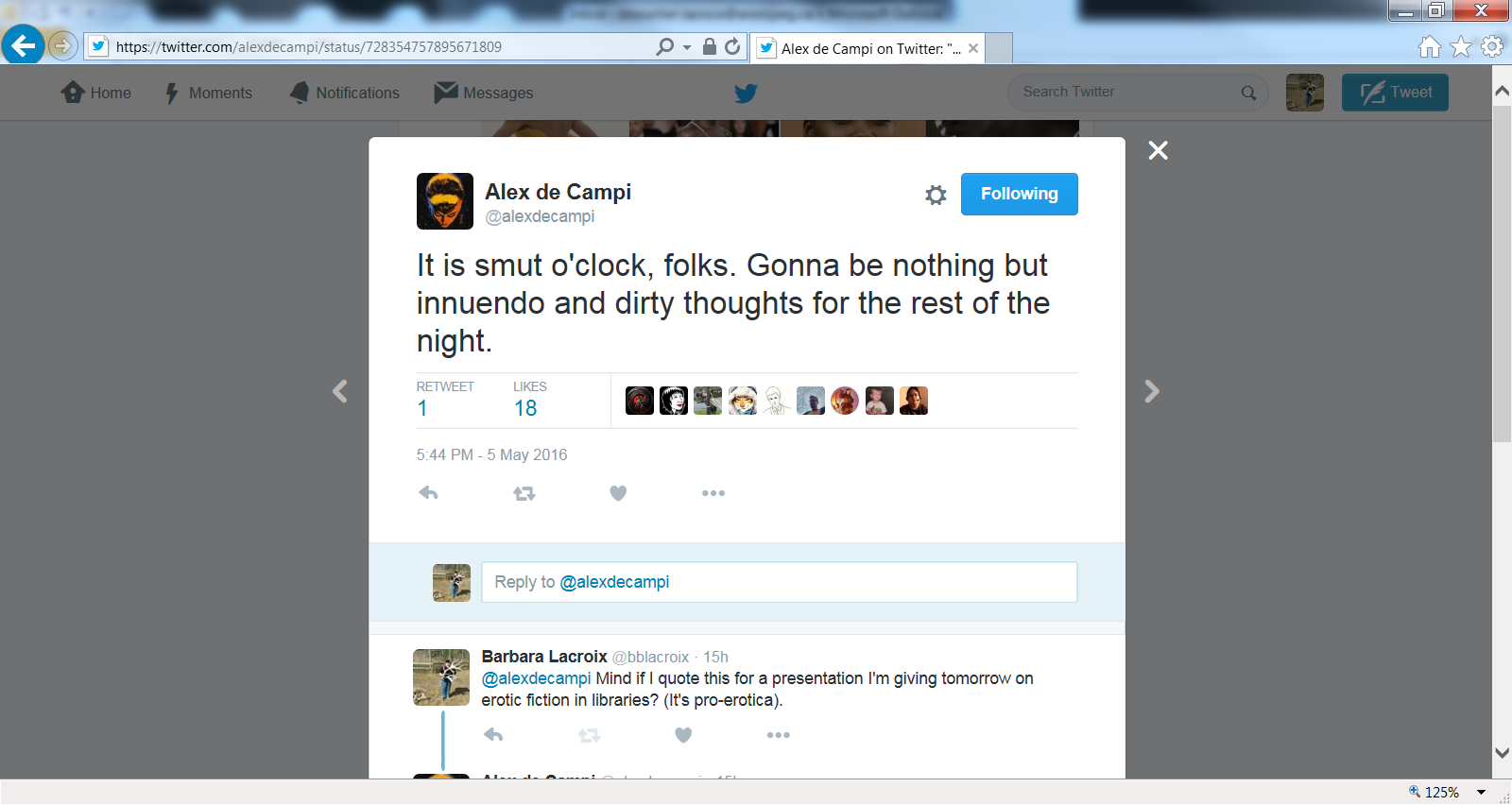 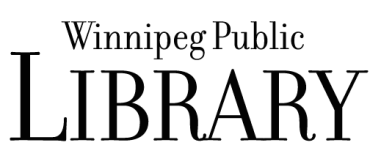 EROTICA			SMUT
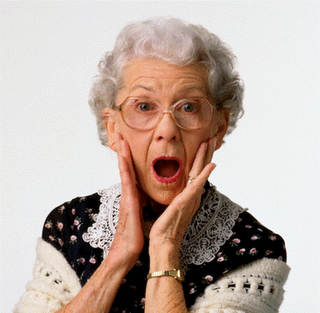 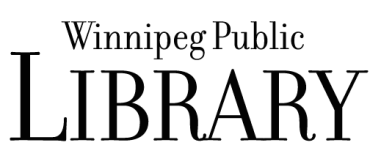 Two people fall in love

Sexual content ranges from mild to steamy

Euphemisms and ‘fade-to-black’

Happily-Ever-After (HEA)
Romance
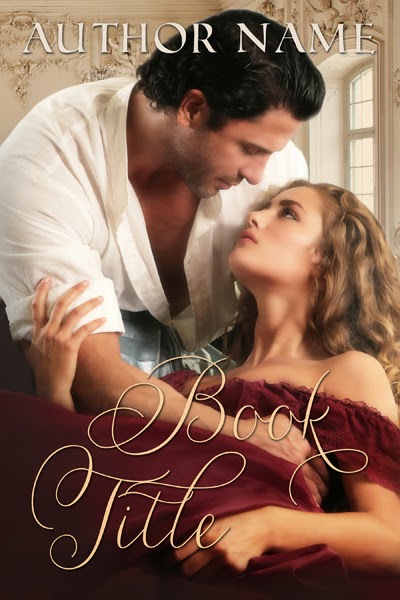 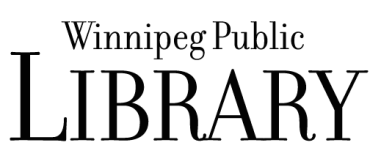 Focus always on romantic relationship

Explicit and emotional

HEA, but may be between more than two characters

‘New Adult’
Erotic Fiction/Romance
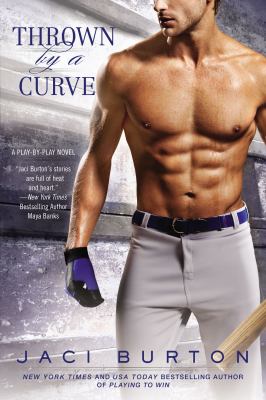 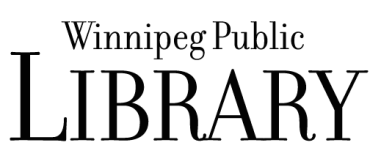 Primary function of plot is for sexual interaction

Not concerned with HEA

Relationship between protagonists not necessary

Focus in on great sex

Language is explicit

Sexual content may stretch to kinky, BDSM, multiple partners

M/M fiction
Erotica
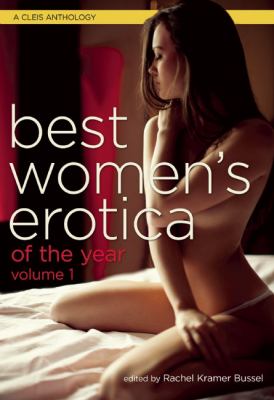 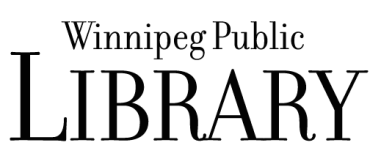 Plot & characterization incidental or non-existent

Sexual content is explicit

Sole purpose is to cause sexual arousal
Pornography
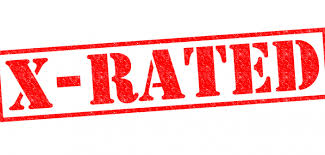 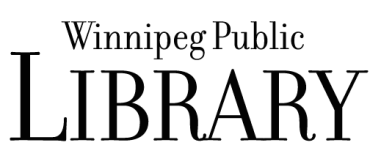 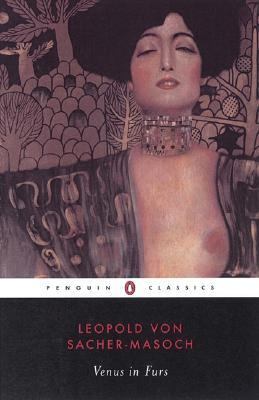 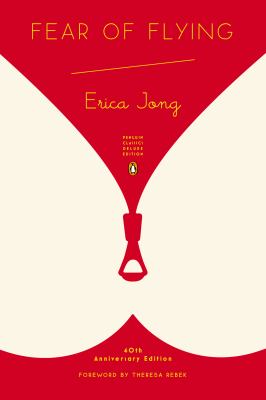 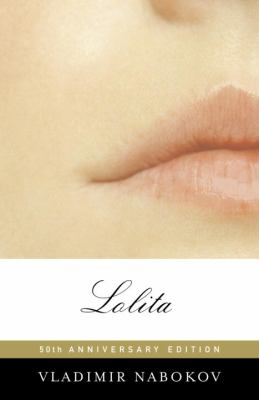 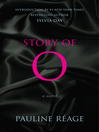 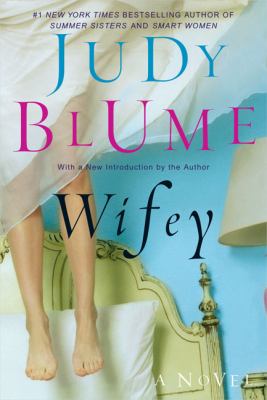 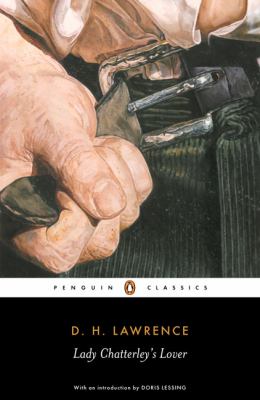 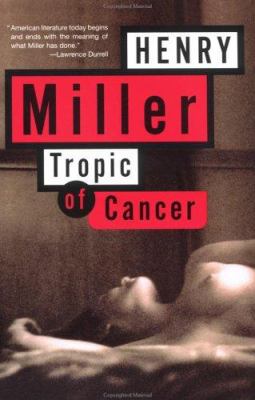 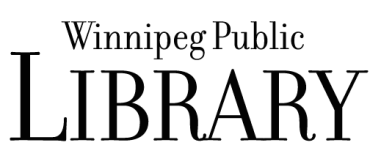 Check your holdings

Patron suggestions

Trade and review journals:
Library Journal
Publisher’s Weekly
Romantic Times

Book awards
Lambda Literary Awards
RITA Awards

Goodreads

Publishers:
Bold Stroke Books
Carina Press
Cleis Press
Dreamspinner Press
Elora’s Cave
Melange Books
Red Sage Publishing
Riptide Publishing
Samhain
All 5 big publishers
Where do I start?
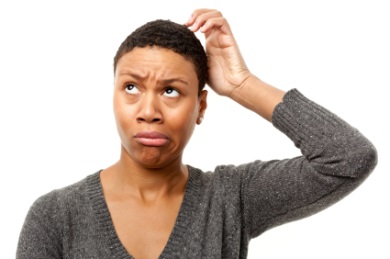 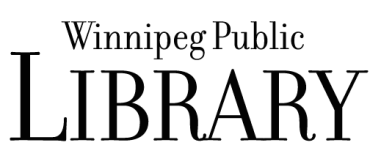 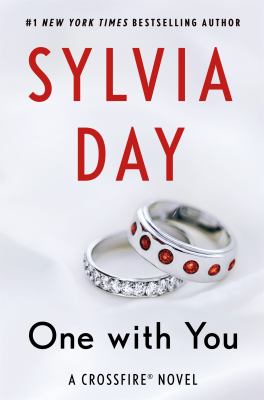 Maya Banks
Shayla Black
Jaci Burton
Opal Carew
Christine d’Abo
Lauren Dane
Sylvia Day
Cynthia Eden
Lorelei James
Beth Kery
Sierra Kincade
Christina Lauren
Roni Loren
Dawn Ryder
Kylie Scott
Shiloh Walker
… and so many more!
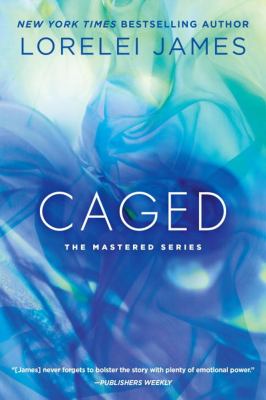 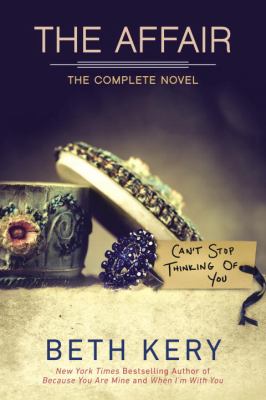 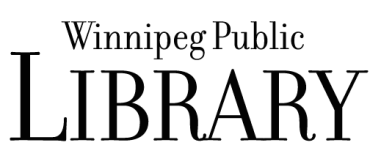 Strong collection development or selection policy

Define scope of library’s collections

Outline practices & policies that maintain them

Outline how material is selected

Outline the library’s commitment to intellectual freedom

Winnipeg Public Libraryhttp://wpl.winnipeg.ca/library/pdfs/downloadables/MaterialsSelectionGuidelines.pdf
What if someone objects?
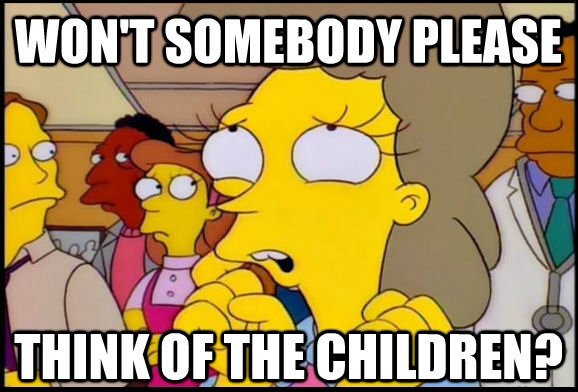 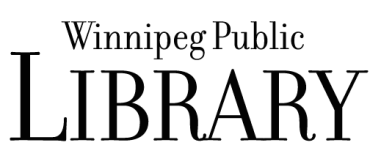 Clear reconsideration request process in place

Inform patron of:
Process
When they can expect a response
Possible outcomes

Formal requests:
Include form
Provide patron with copy of policies
Reply to patron in writing

Intellectual freedom is about making a choice; not just about choosing what to read, but also choosing what NOT to read.
Reconsideration requests
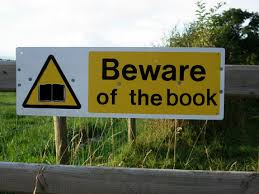 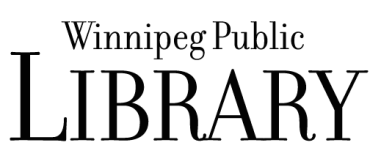 Barbara Bourrier-Lacroix
bbourrier-lacroix@winnipeg.ca
Thank you for coming!
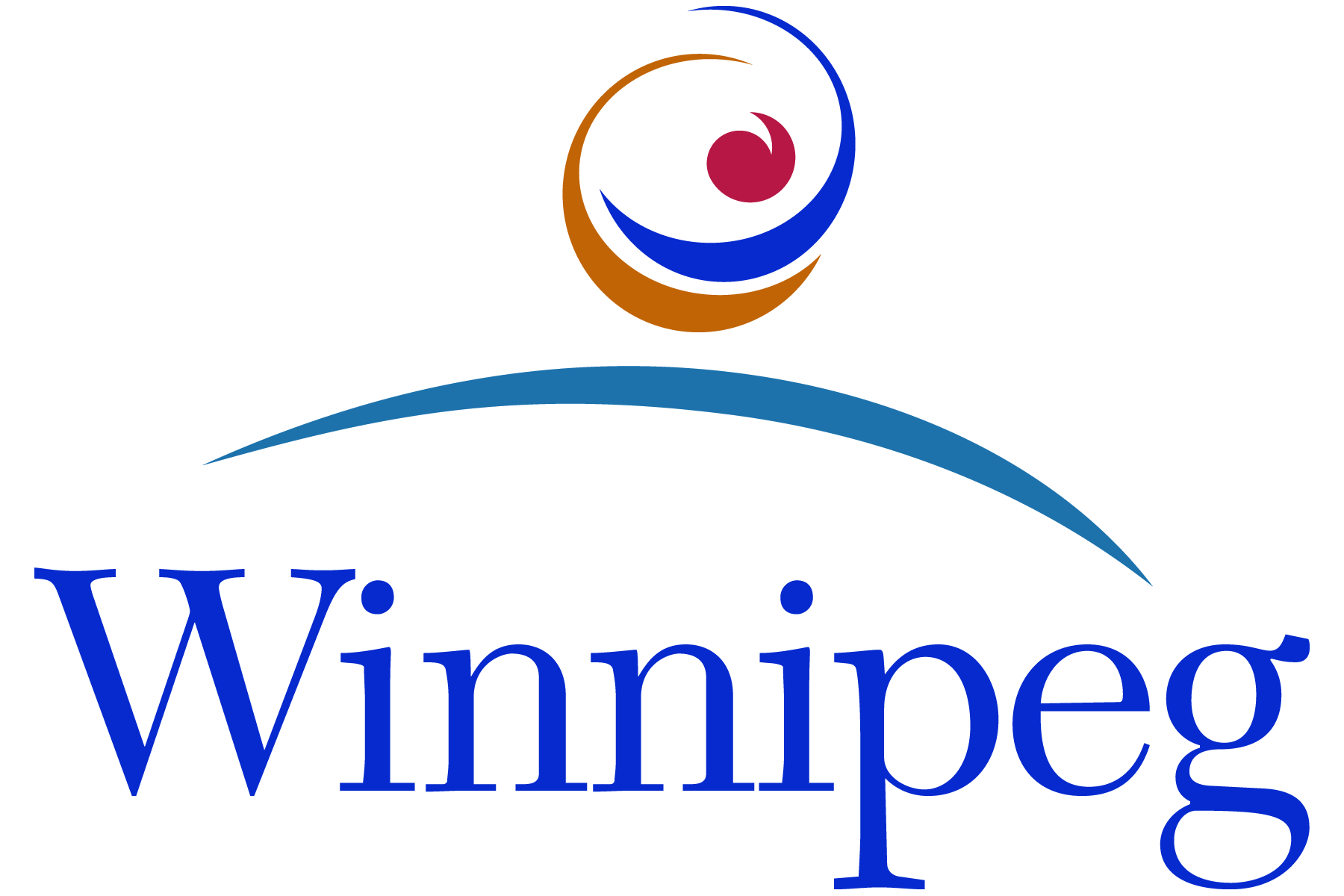 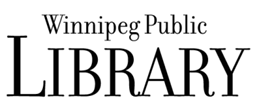 Bibliography:

Charles J. and Mosley, S. (2006) “Core collection: erotic romance,” Booklist, 103(2), 48-49.

Clark, T. and Dunneback, K. (2012) Under the covers: erotic fiction and erotica in public libraries [PowerPoint slides]. Retrieved from http://www.ala.org/pla/education/placonference/past/2012

Dunneback, K. (2013) “Erotica’s full-frontal shelving,” Library Journal, 138(3), 20-24.

Hendzlik, J. (2012) Overdue for pleasure: staff training of the awkward kind [PDF document]. Retrieved from http://www.ala.org/pla/education/placonference/past/2012

Kohn, K. (2015) “Romance revs up,” Library Journal, 140(17), 38-43.

Taylor, C., Fleuren-Hunter, K. and Brann, L. (2016) Psst… I read smutty books [PowerPoint slides.] Retrieved from http://www.accessola2.com/superconference2016/sessions/401PSS.pdf

Warner, K. “20 legitimately good erotic novels you must read,” Cosmopolitan.com. February 13, 2015. Web. < http://www.cosmopolitan.com/entertainment/books/a36506/erotic-novels-you-must-read/>.
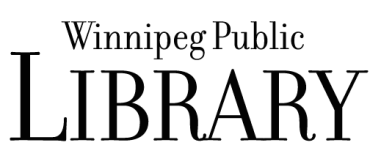